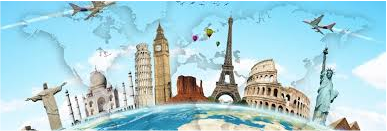 Travel is fatal to prejudice, bigotry and narrow-mindedness – all foes to real understanding.  
 
Likewise, tolerance and broad wholesome charitable views of people and things cannot be acquired by vegetating in our little corner of the earth all one’s lifetime.
         ~Mark Twain
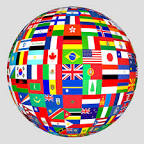 A few interesting stats and factsUS and UC students abroad
US students abroad overwhelmingly white 
(74-85% between 2012-2015) 

California both hosts and sends more undergrads abroad than any other US state  
Participation in EAP for US students more than doubled between 1999 and 2008 (from less than 130,000 to over 260,000)[10]
The United Kingdom is the top destination for US students abroad [10]
Typically many more female than male undergrad students study abroad
5 year totals for UC from 2009 to 2014
69% female and 31% male [UCEAP]
Less than 10% of American students study abroad [10]
Engineers and CS majors averaged a mere 3.7 percent of UC EAP participants from 2004 to 2013 [UCEAP]
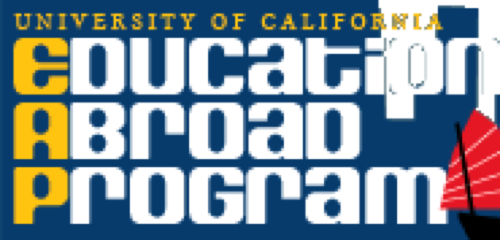 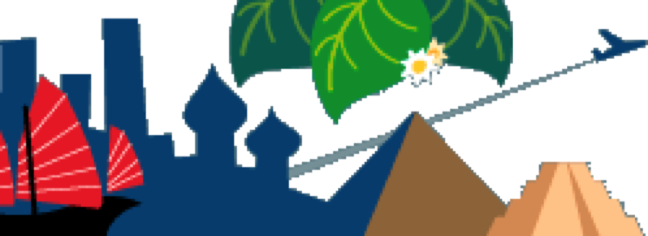 Engineering Students participating in Education Abroad
WHO
Students expanding their horizons intellectually, culturally, and socially – around the world.
WHAT
Major and General Education courses applicable to a UC degree
Courses not offered at your UC that supplement your degree
Research and Internships to further technical and theoretical knowledge 
WHERE
43 nations
120 universities
392 program options
WHY
Acquire the tools and perspective of a global engineer citizen
WHEN
Fall
Winter
Spring
Summer
Or a combination therein
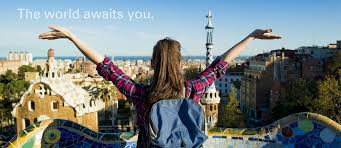 Recruitment & Promoting EAP
EAP should not add time to degree 
Majority of Engineering taught in English
EAP courses & grades on UC transcript
Financial Aid applies to EAP
Multiple scholarships for engineers on EAP
EAP helps builds great “professional skills” 
Graduate school recruiters value EAP
EAP helps students see themselves from a new perspective
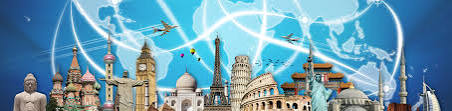 Tips
Start early:
Talk up EAP during recruitment and new student orientation
Meet with Freshmen during 1st year in Spring term
Incorporate EAP scheduling at TR orientation
Meet with Transfers again early in 1st Fall term
Use EAP as a compliment and supplement campus offerings 
Make EAP planning a shared task between the student, the major faculty and staff advisors and the college
Add EAP:
as an option for fulfilling Honors Program requirements
as summer GE option to reduce workload in JR & SR years
as an opportunity to complete major elective topics unavailable at home
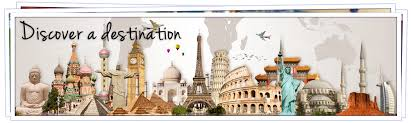 Tools
Create a method to keep track of course data
Use ‘redirect’ to document email
Build a matrix of historically strong matches
Advise on UC courses not approved for EAP
Encourage students to take course electives not offered at home UC
Seek ‘workarounds’
CS 130A in Spring of SO vs Fall of JR
ME 105 ~ collection of labs
ME 140A for ChE 132B
Have a procedure for future UC enrollment while still abroad
More tips and tools
Black bar to protect student privacy
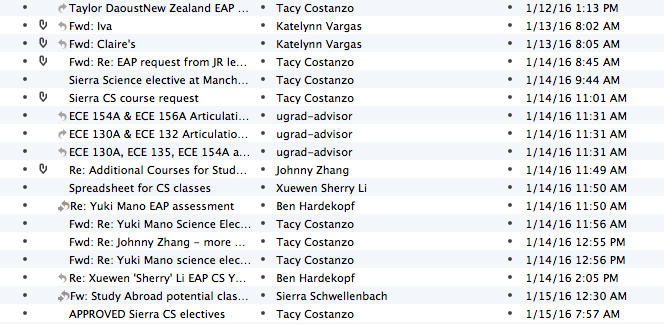 …...but what I really want is…….
Email subject line:	Student Name + major + EAP university destination
Most of my students initially consider 2 destinations in hopes of finding the perfect destination offering ALL the courses they need that term at the EAP university.
Samples of what works at UCSB
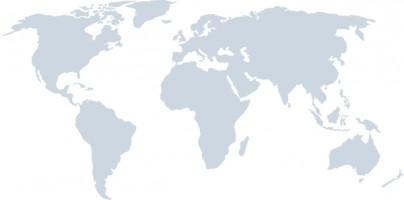 Florence CS curriculum grid
Lund CE curriculum grid 
Osaka EE curriculum grid
Show Edinburgh ME curriculum grid
Show Edinburgh Spreadsheet
Internships and Research Abroad
The technological revolution is driving a new global economy, greatly increasing the demand for an internationally skilled workforce prepared to conduct business across cultural and national borders.
      IIE Generation Study Abroad
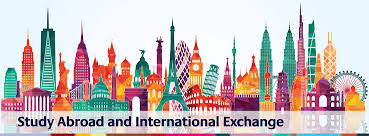 Potential Hurdles
Too narrow a vision
cast a wide net before selecting a destination or giving up on EAP
Difficulty in finding appropriate courses
your opportunity to be a pathfinder
Adding time to degree
not if you plan ahead
Language barriers
Only at a very few universities in Germany, France, Japan
Pre-existing or negative Stereotypes
American students, as well as host students, may face stereotyping 
Culture Shock
Prepare yourself
learn about the nation’s culture and history before traveling
acquire some language skills ahead of time
invest in a good guidebook 
engage and collaborate with the host students – avoid isolating yourself or just spending time with other ‘American’ students abroad
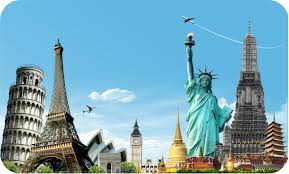 Internships and Research Abroad
Employers today want confident, skilled candidates who can thrive in multicultural settings.      UCOP EAP
EAP helps our students prepare to meet a greatly increasing demand for internationally skilled workers – to address a growing list of complex and interdependent global challenges.   Journal of Engineering Education
Summer Courses, Internships, Research & Project Based Options
Germany – projects based courses
Hong Kong – courses in English
Japan – lab research
Singapore – high level internship
Taiwan – lab research
England – major courses
Ireland – major courses
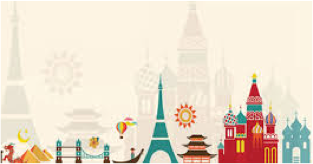 EAP & ABET
ABET – and the new engineering ‘professional skills’ accreditation criteria
 
Ability to function on multi-disciplinary teams
Understand professional & ethical responsibility
Ability to communicate effectively
Understand the impact of engineering solutions in a global, economic, environmental & societal context
Recognize the need for/ability to engage in life-long learning
Knowledge of contemporary issues
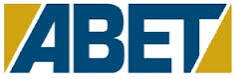 Numerous journal articles and all the faculty and EAP returnees interviewed for this presentation agreed that Education Abroad provides endless opportunities to build these skills desired by ABET – while adding intercultural awareness, persistence, self-discipline, resourcefulness and practice in diplomacy.
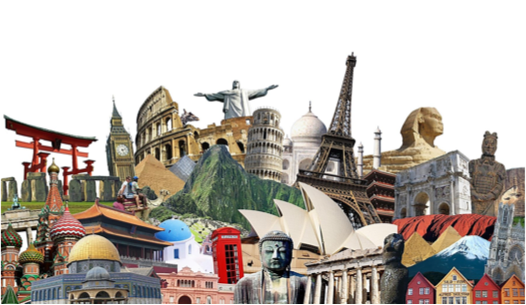 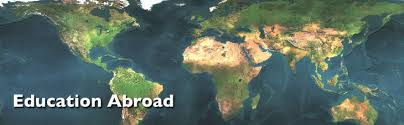 In the 1940s, Senator William Fulbright spoke about the value of international education as being “vital to expanding the boundaries of human wisdom, empathy and perception”.  Decades later he added that perhaps the greatest power of such international intellectual exchange is to “convert nations into peoples and to translate ideologies into human aspirations”. 
 
Education Abroad prepares students to be global scholars with the world as their classroom.  Academic advisors are the key to opening these international doors for the benefit of our students, our campuses and for humankind as a whole.